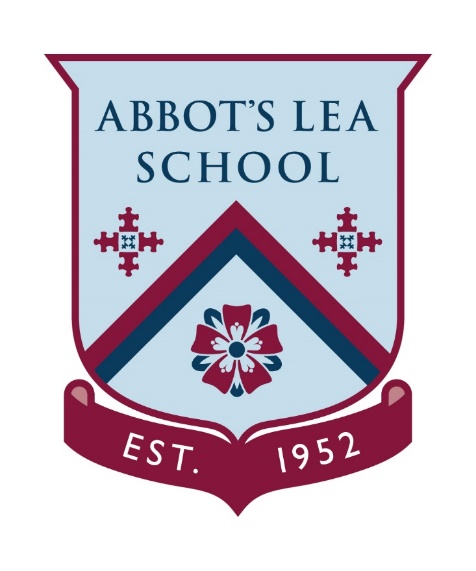 The journey to your career
2020
Employability skills
Could we go on a journey across the world tomorrow?
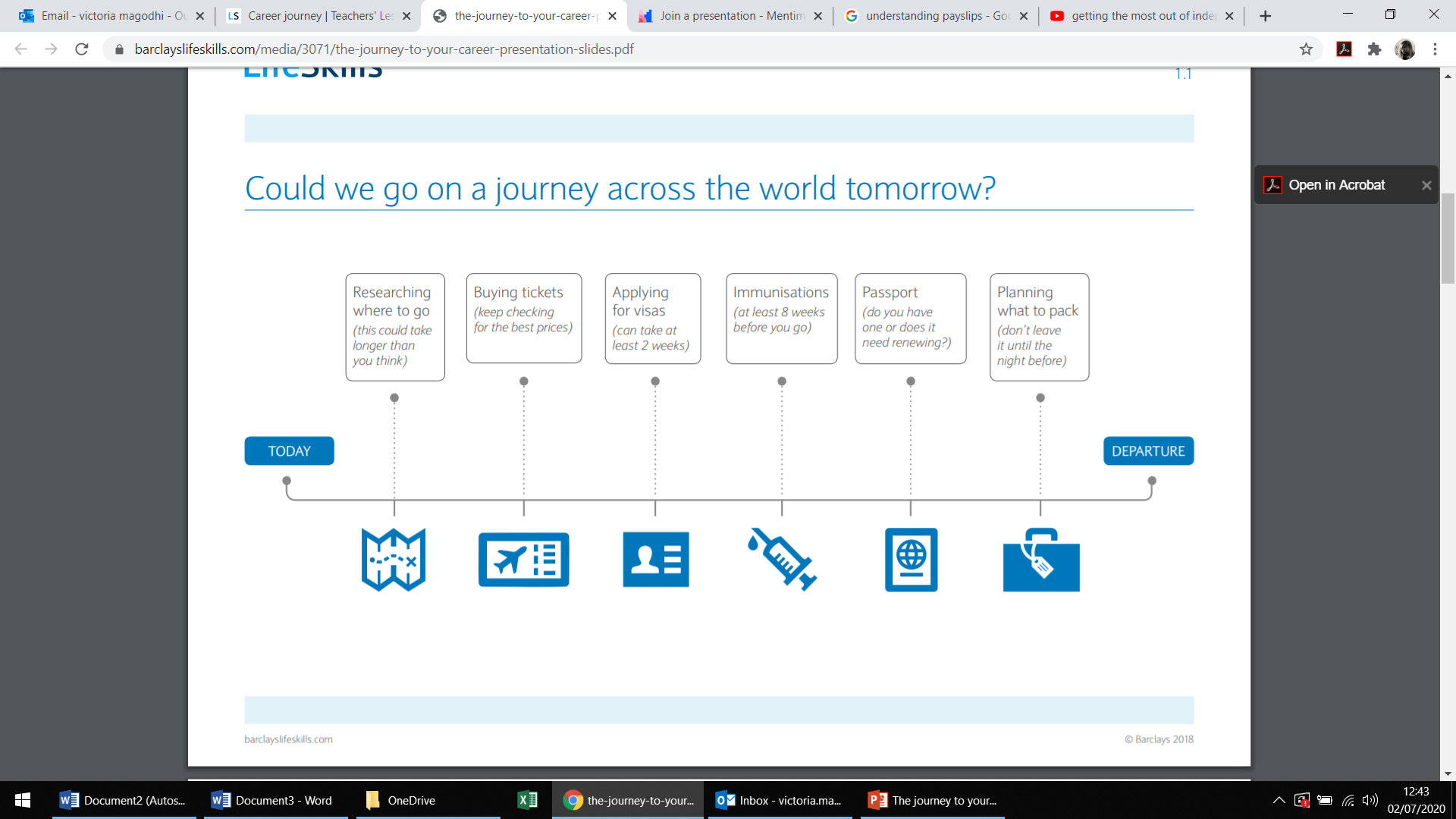 Preparing for your journey to employment
How long do you have until your departure?
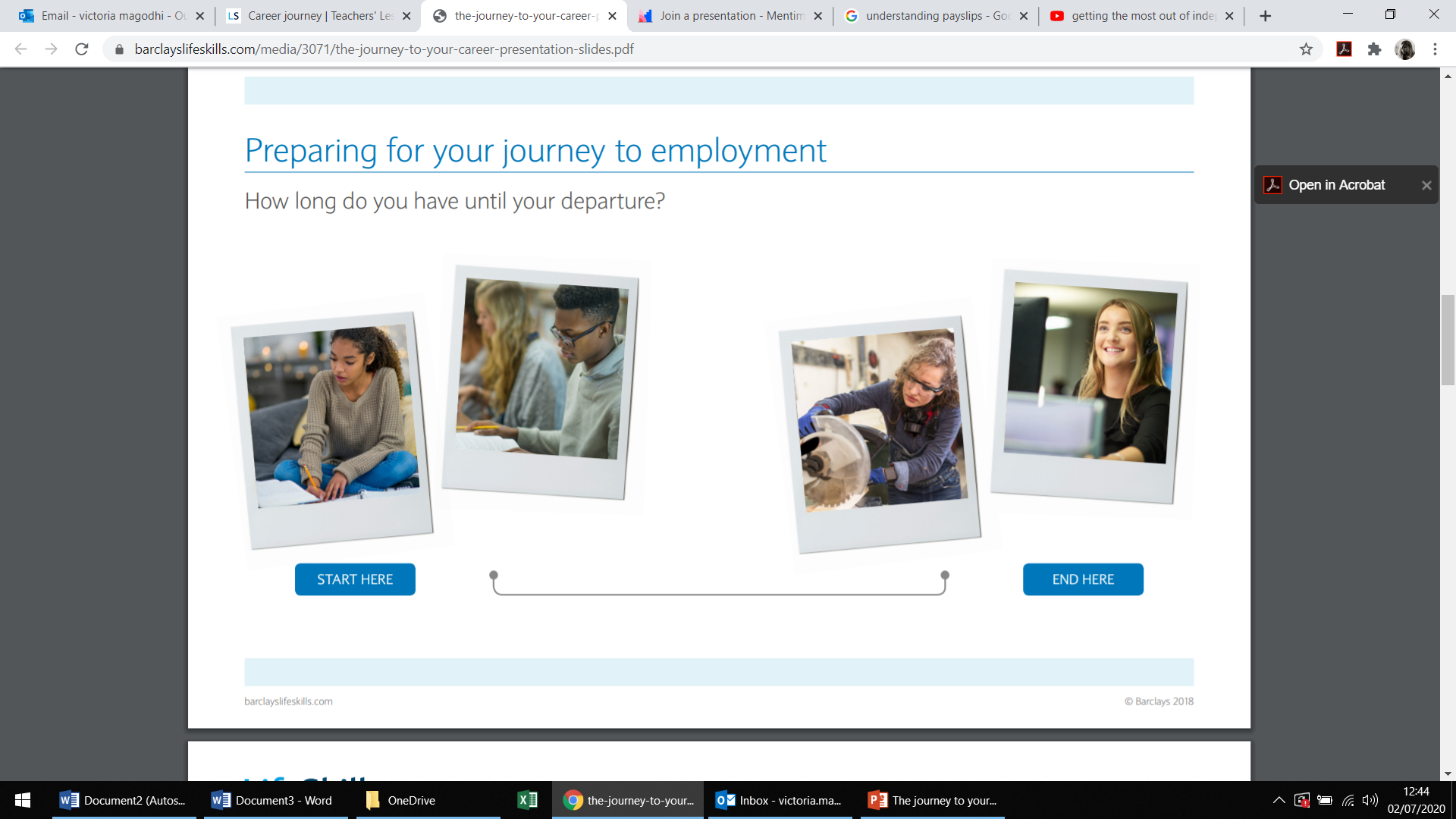 How can you prepare to reach your destination?
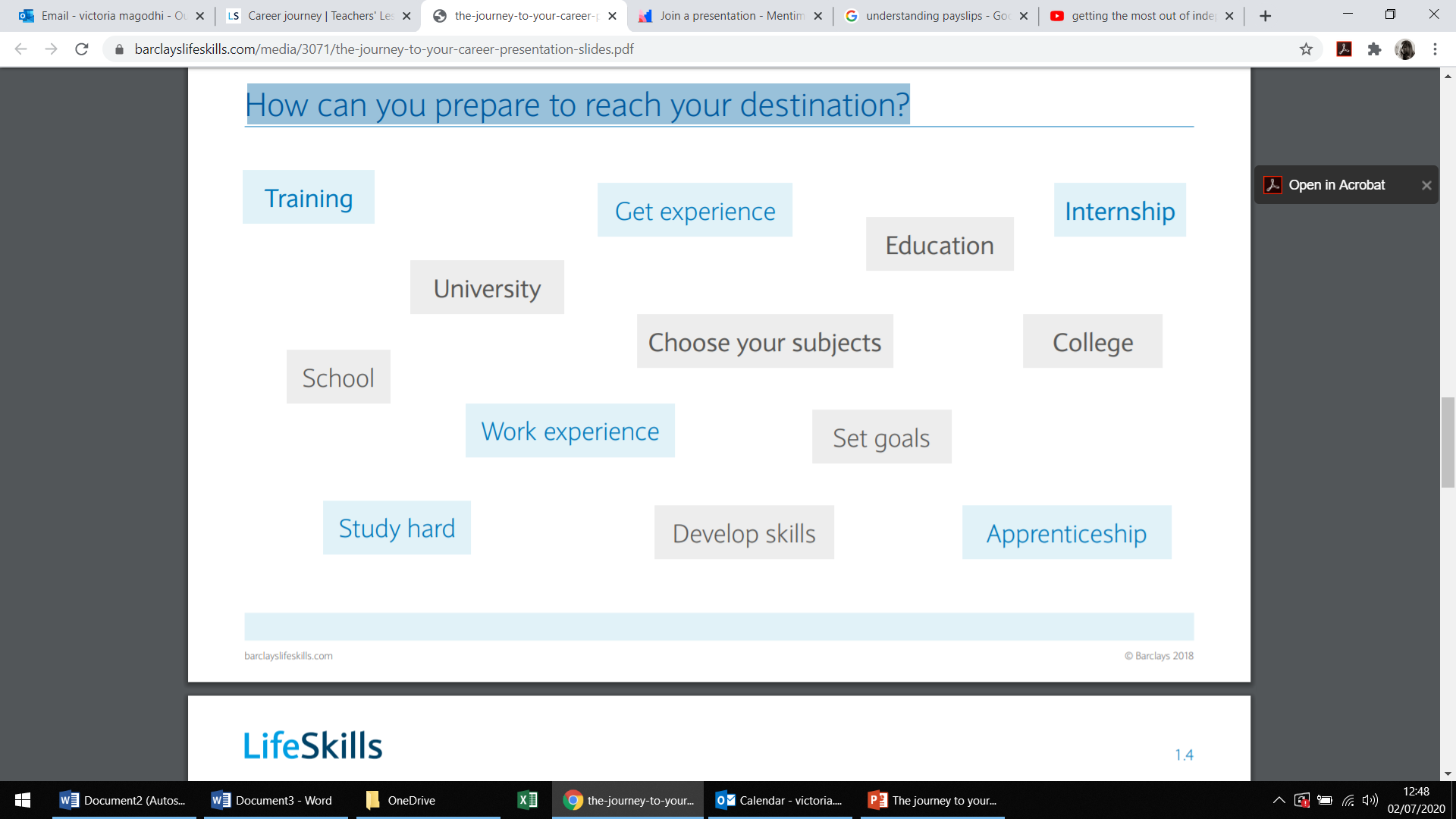 Plan your journey
Example 1: Entry level job at IT company
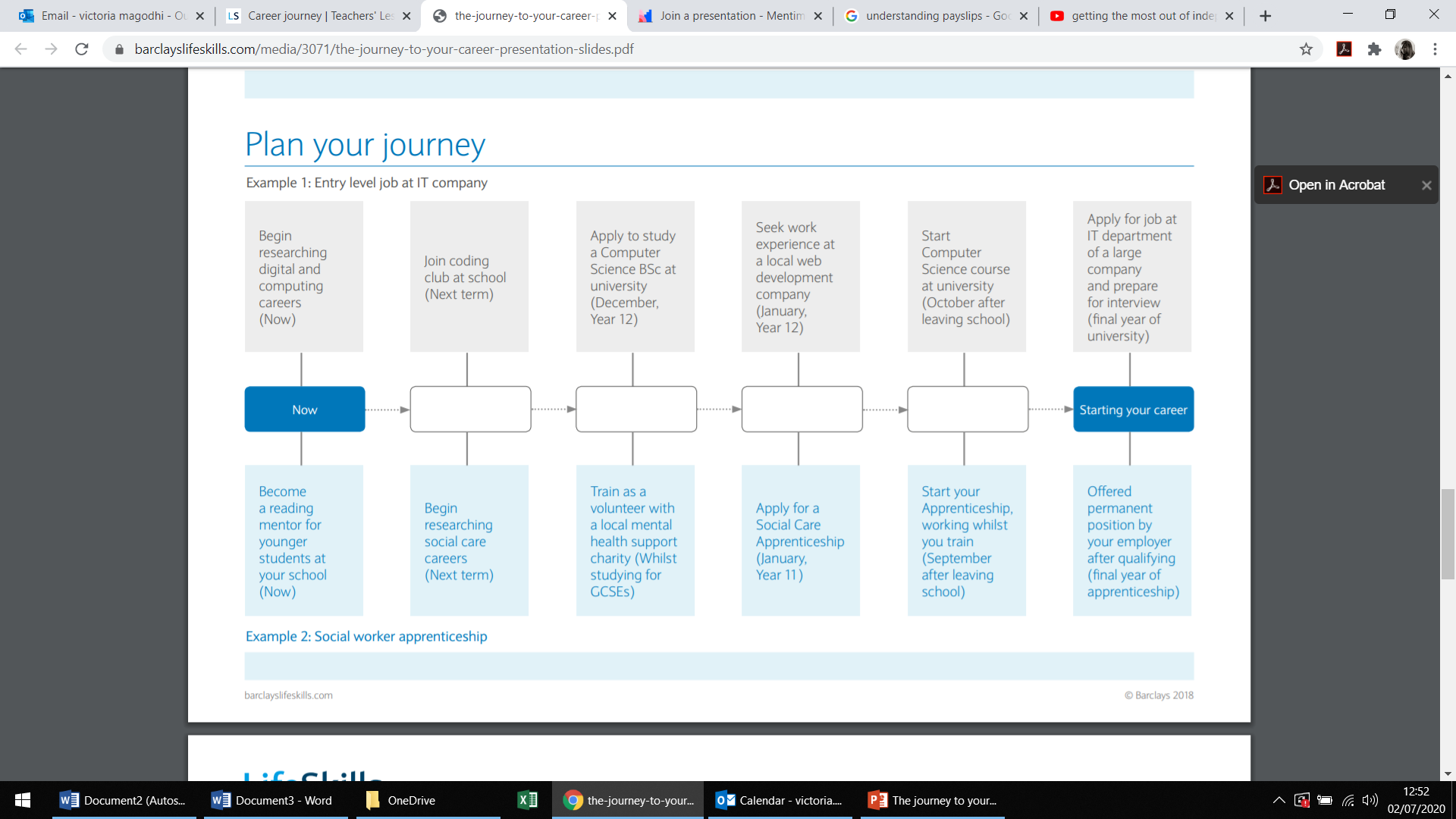 The journey goes on:
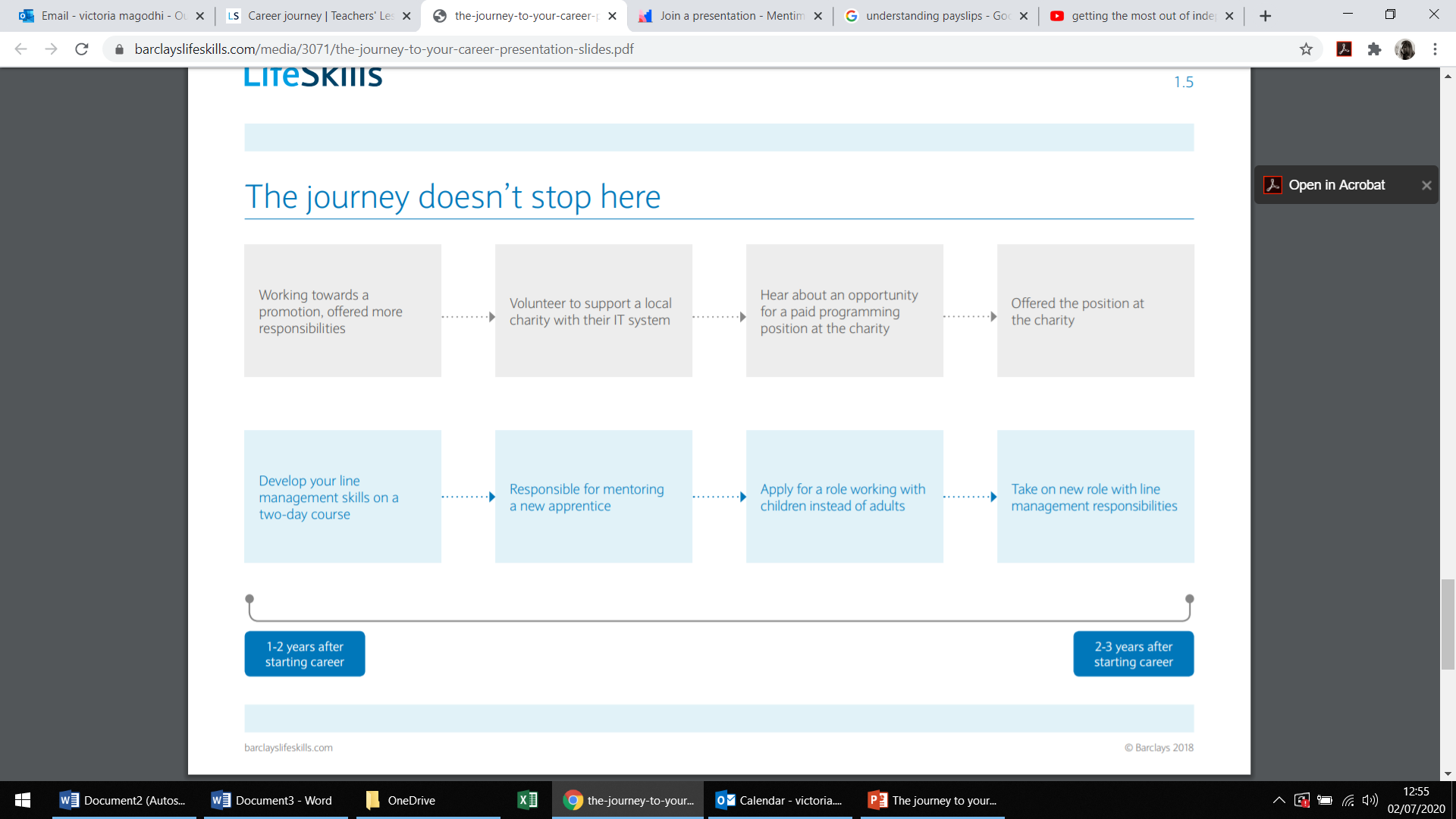 Thank you!
Have a lovely afternoon